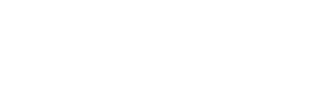 Revolutionizing Application Performance by Eliminating I/O Wait Times
Kaminario K2
DRAM Block Storage Appliance
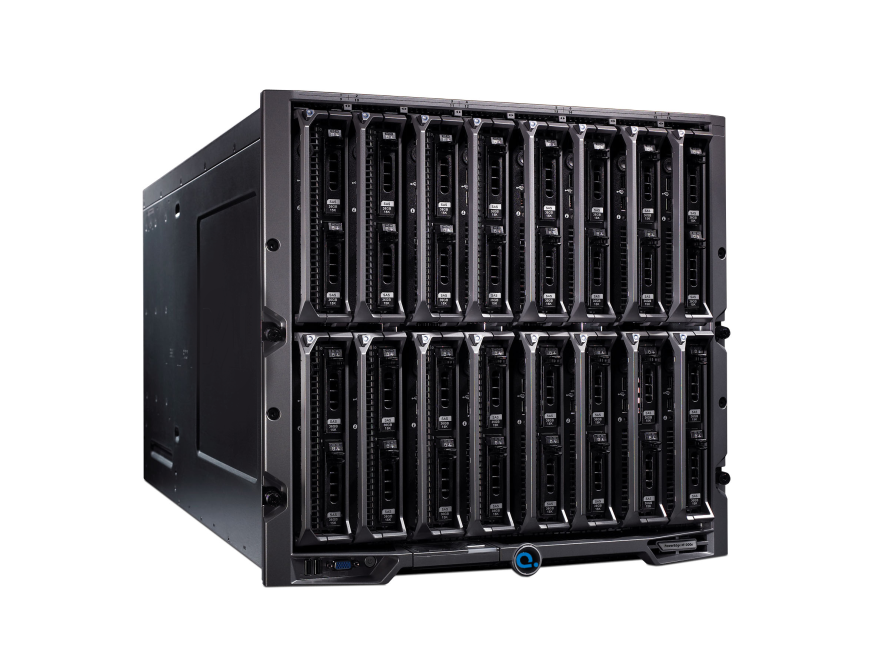 Delivering 2x to 25x application performance improvement
Challenge
DRAM-Based Storage
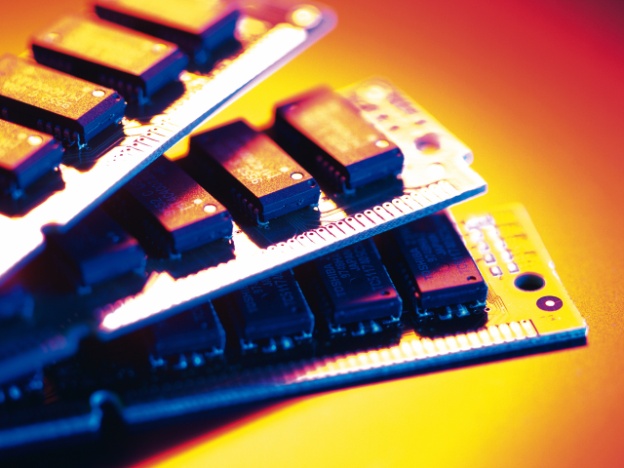 Fastest!
DRAM is the fastest storage media
Much faster than FLASH
Stable Performance
For ANY workload – Random or Sequential
Consistent Performance
Not affected by used capacity nor over time
Reliable

The Solution: Kaminario K2
Scale-Out Performance Architecture (SPEAR)
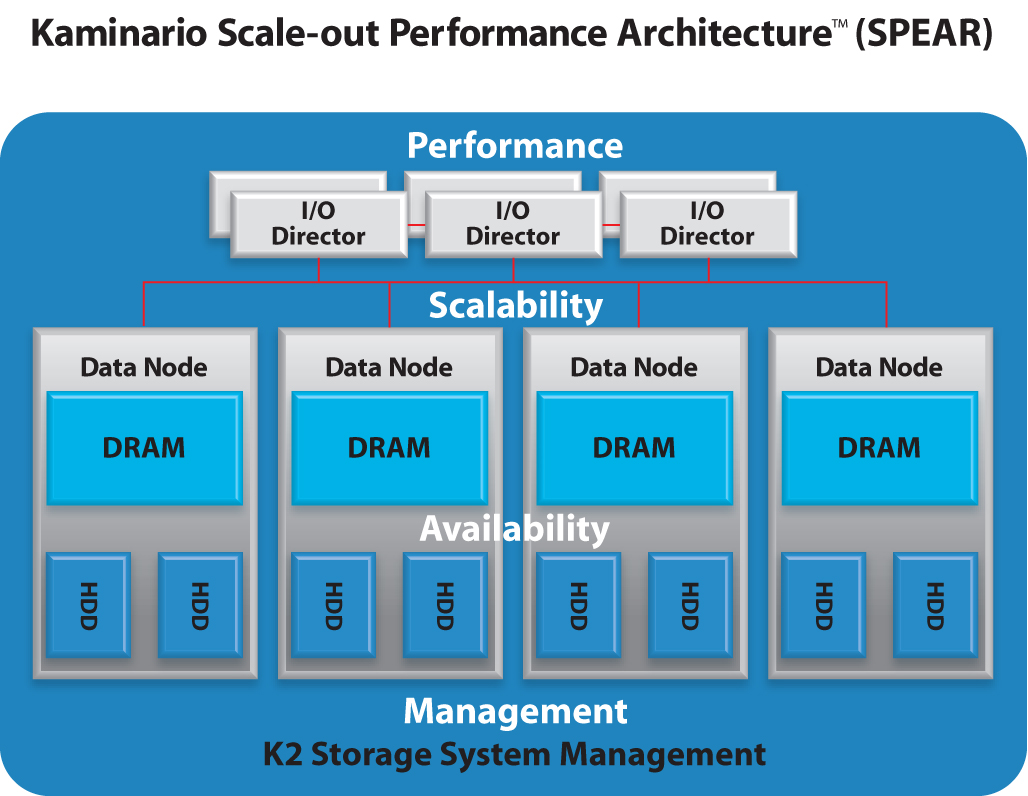 The Kaminario K2
A Complete Offering
The Results are Impressive
Telco – Billing Queries
102 minutes query down to 1.2 minutes
Credit card – Marketing Analysis – SAS  
181 minutes report down to 4.5 minutes
Products Fortune 10 – Product Simulation  
21 minutes process down to 1 minute
Government – Real Time Data Mining 
15 minutes free files text search down to 0.6 minute
Businesses of all sizes have one thing in common…..
A critical application where extreme performance is everything!
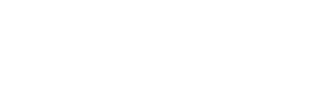 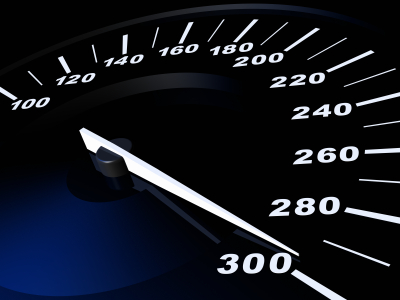 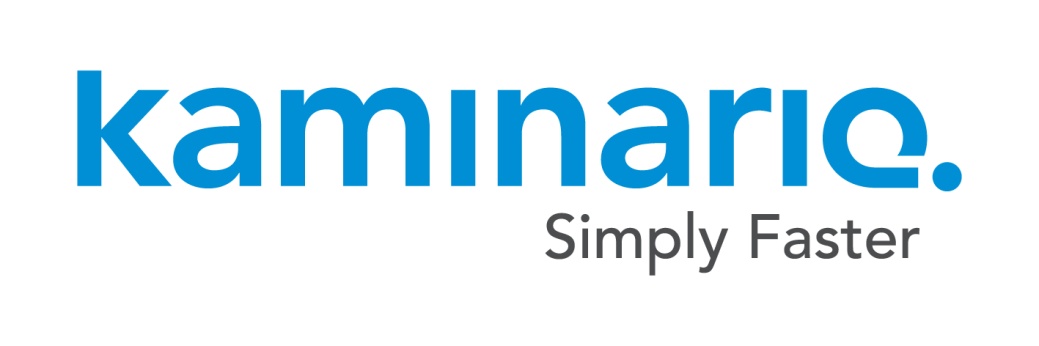 Thank You